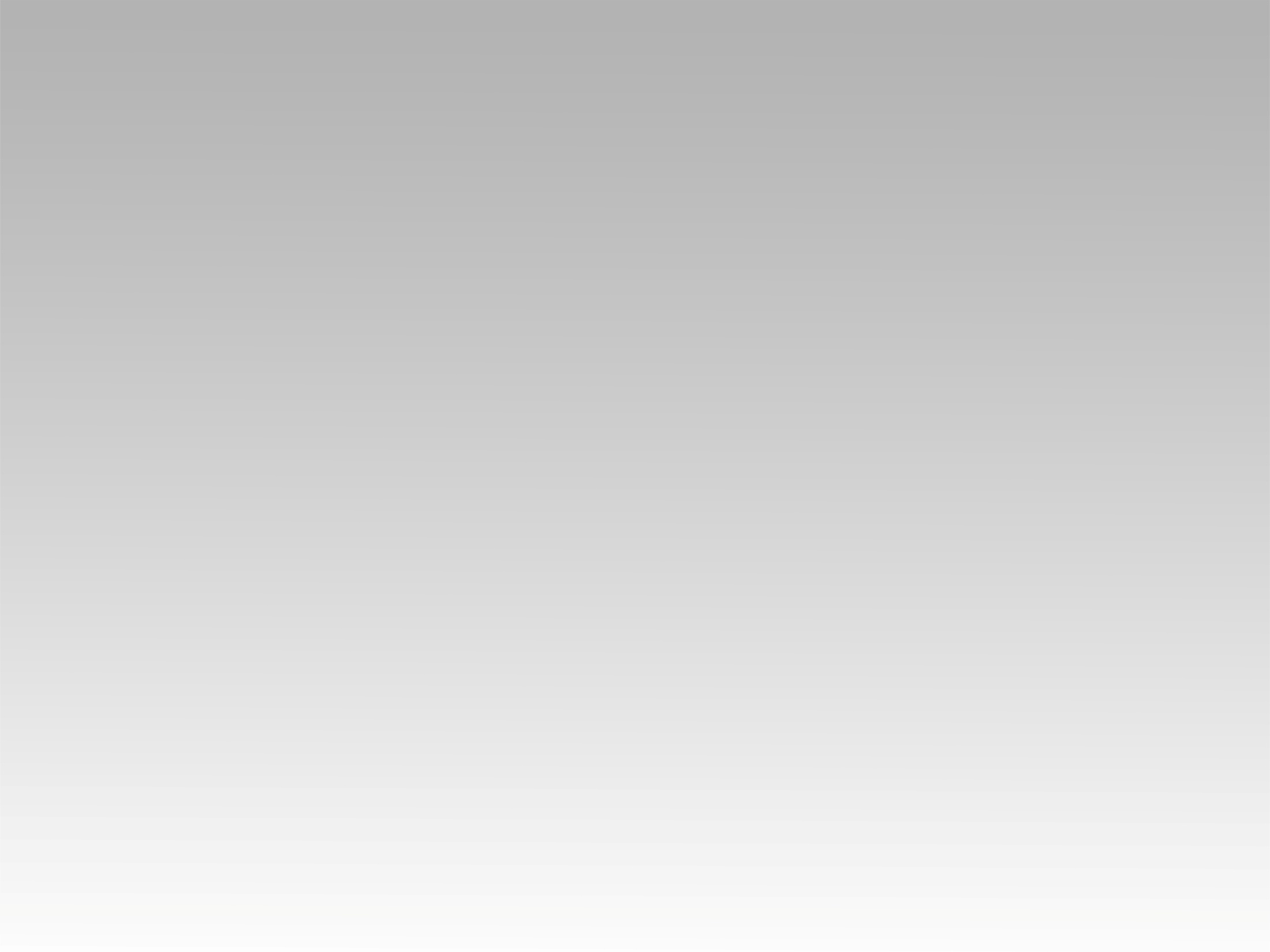 تـرنيــمة
في هذا العيد
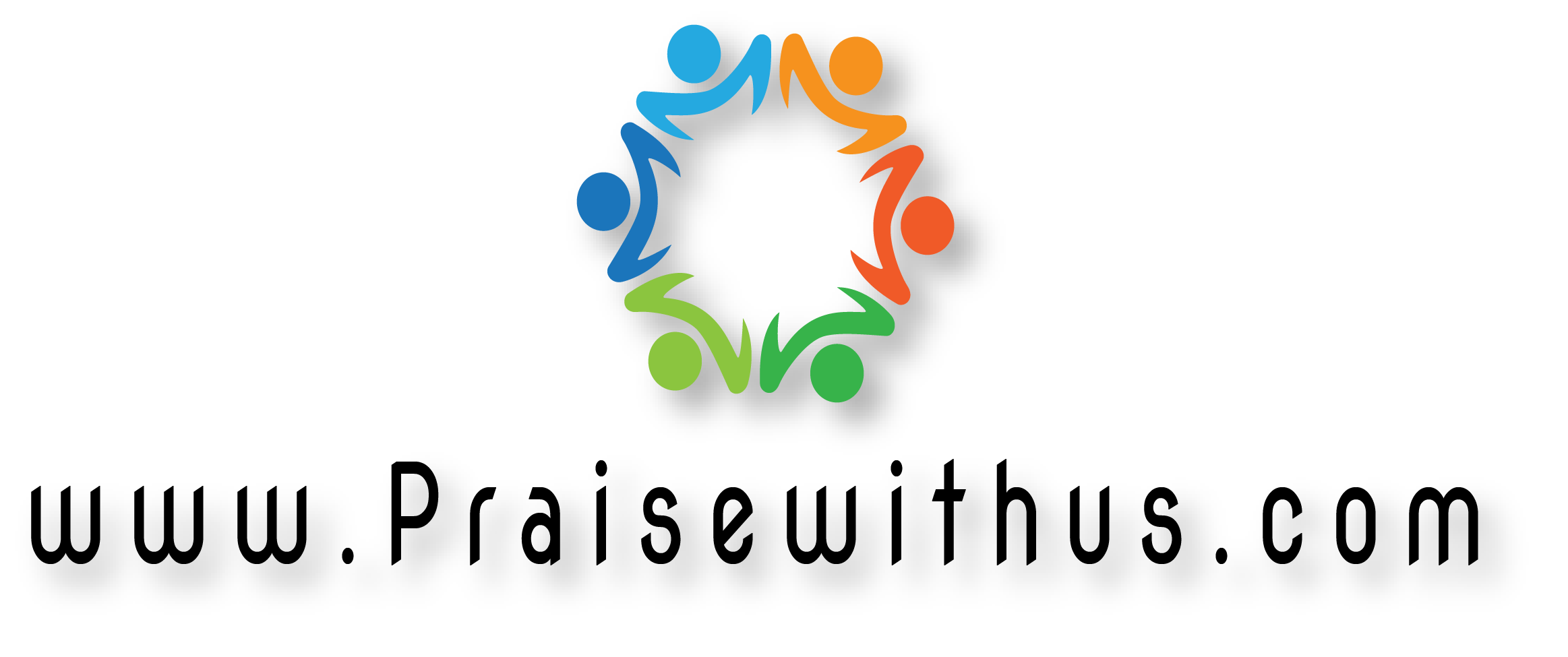 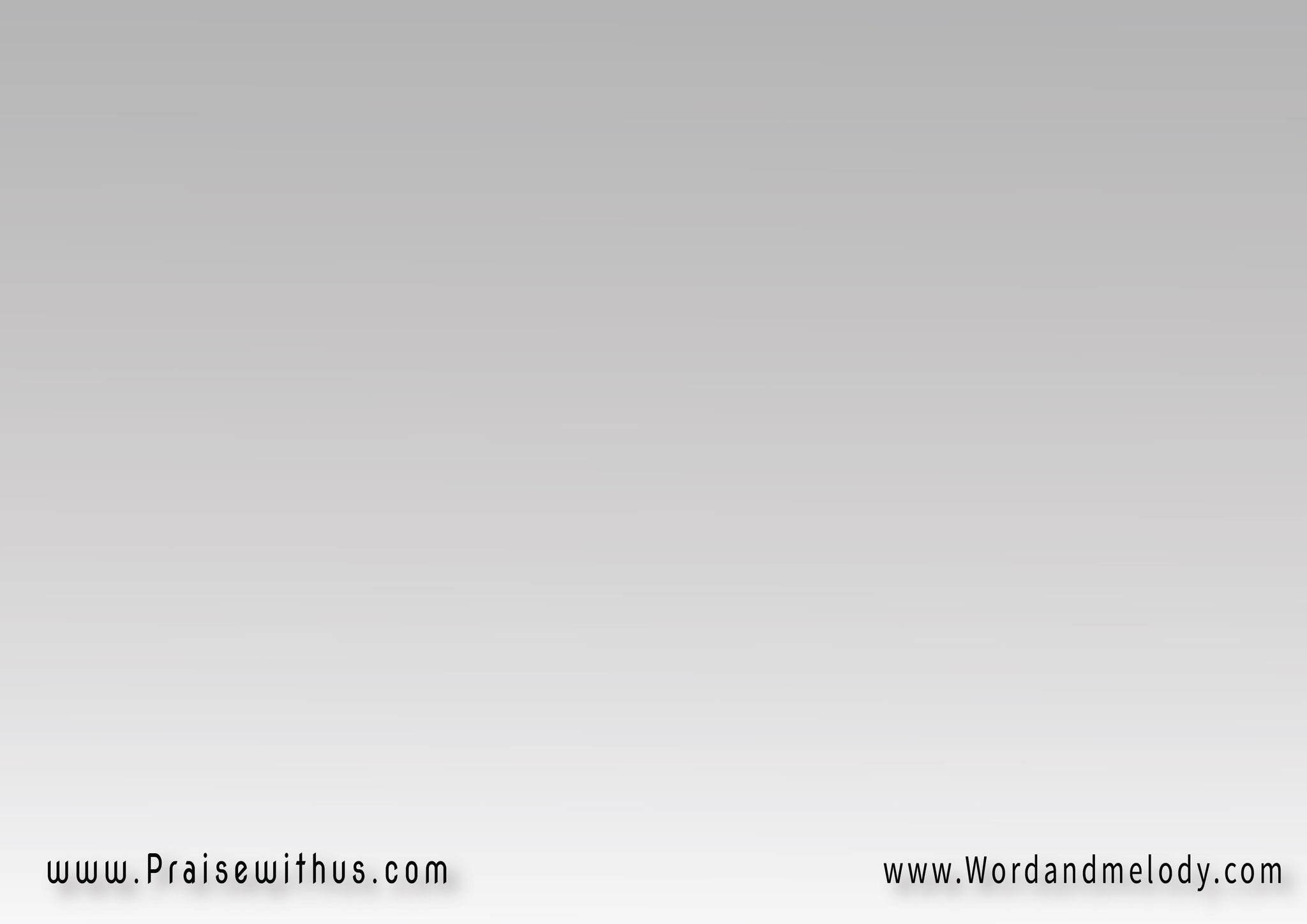 1- 
في هَذا العِيد   المَجْدُ قد تعَالى 
وَالنُّورُ قد تلالا  جاءَ المَسيحْهَذا المَسيحُ المُنتَظَرْ   
مَنْ حُبُّهُ قد عَمَّ أفرَادَ البَشَرْ
قد سَرَّنــــــــــــــــا هَذا الخَبَرْ   
بُشْرَى لنا فالقلبُ أضْحَى مَسْتَريحْ
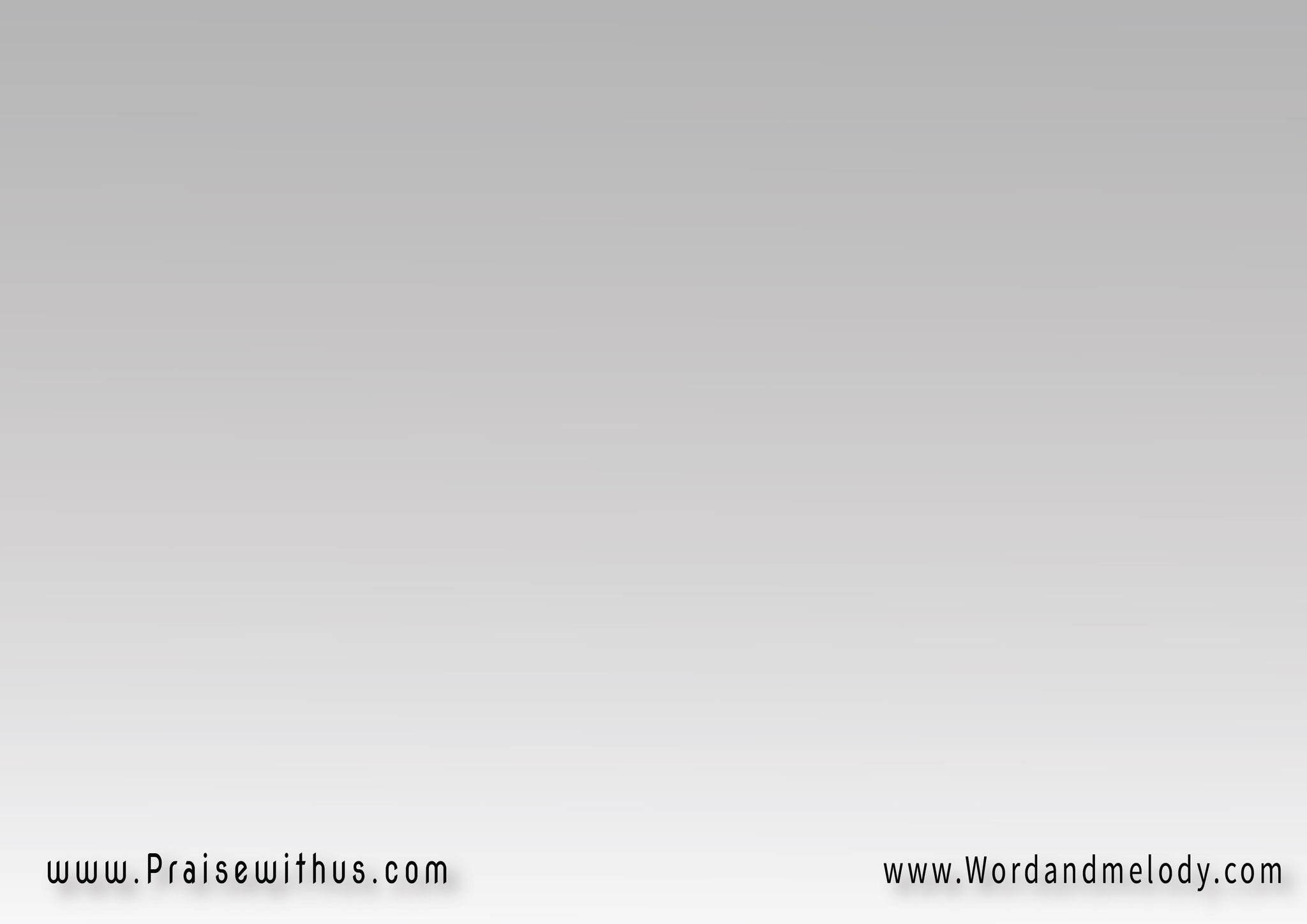 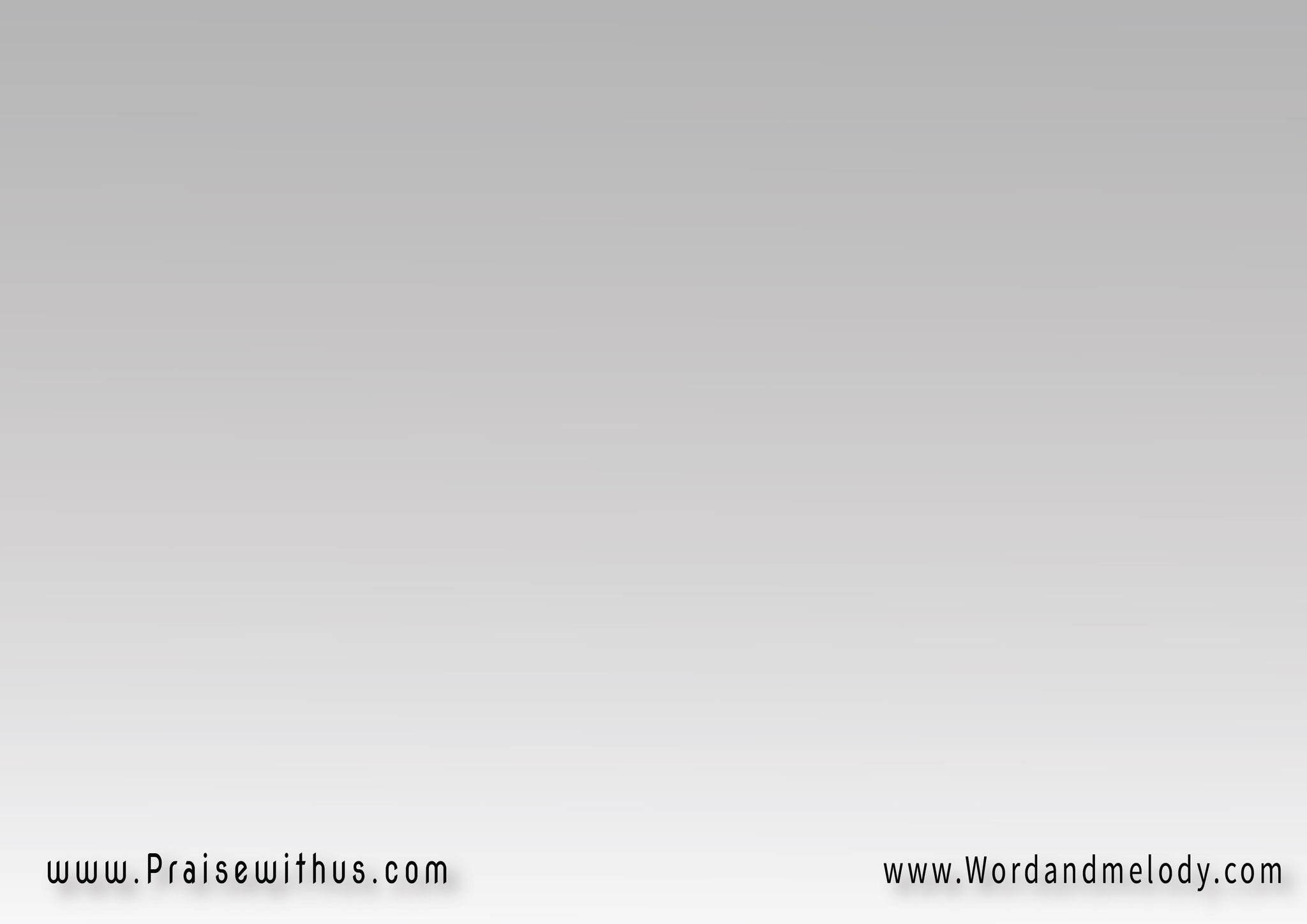 2- 
في هَذا العِيد مَلائِكُ السَّماءِ 
في قُبَّةِ الفضَاءِ قد أنشَدُوالِلهِ مَجْـــــــــــــدٌ في العُلا  
وَالسَّلمُ في الأرضِينَ قد عَمَّ المَلا
وَالحَـــــــــــــــــــقُّ أنْ نُهَلِّلا
  مَعَ زُمْرَةِ الأمْلاكِ فِيمَـــــا مَجَّدُوا
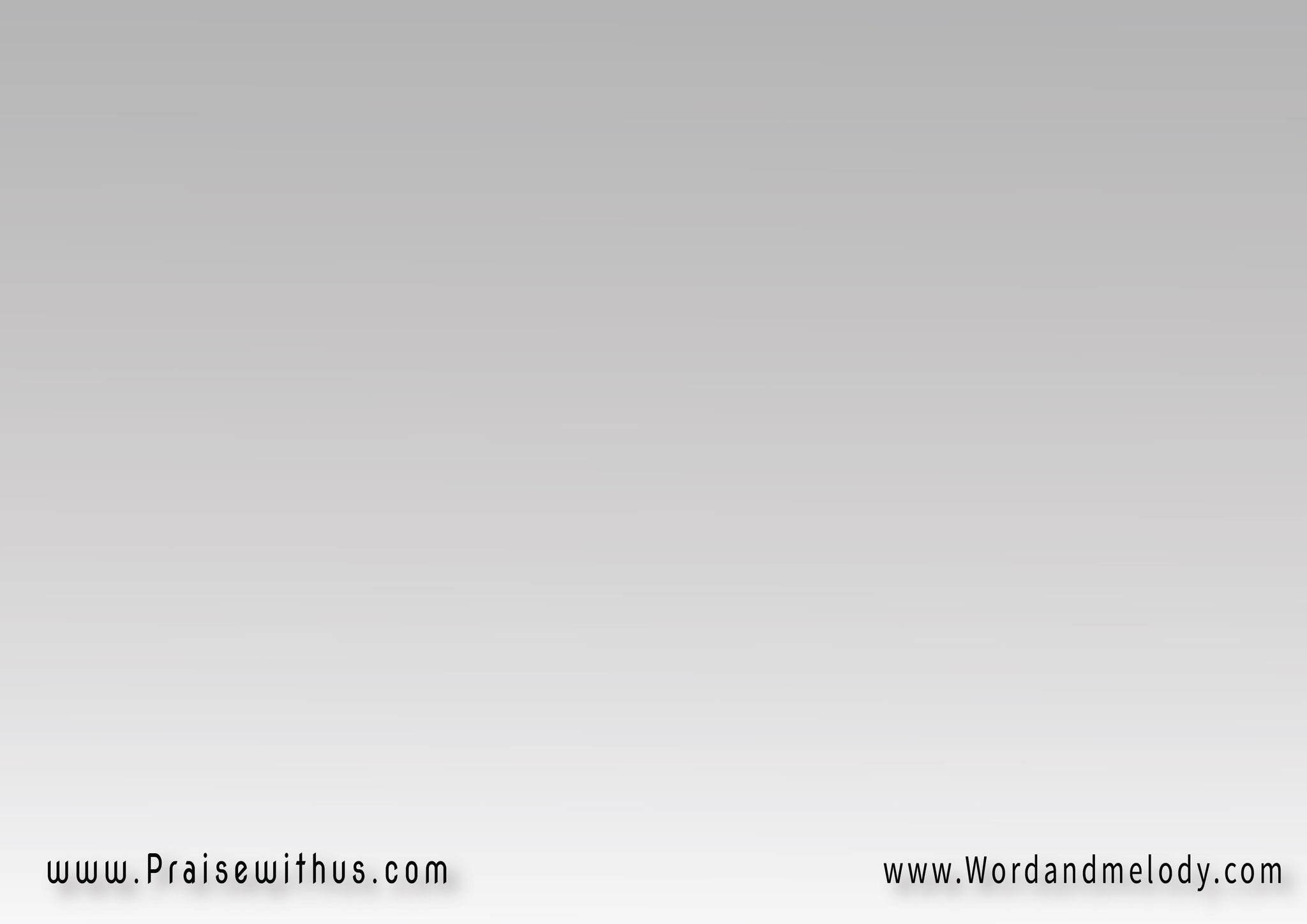 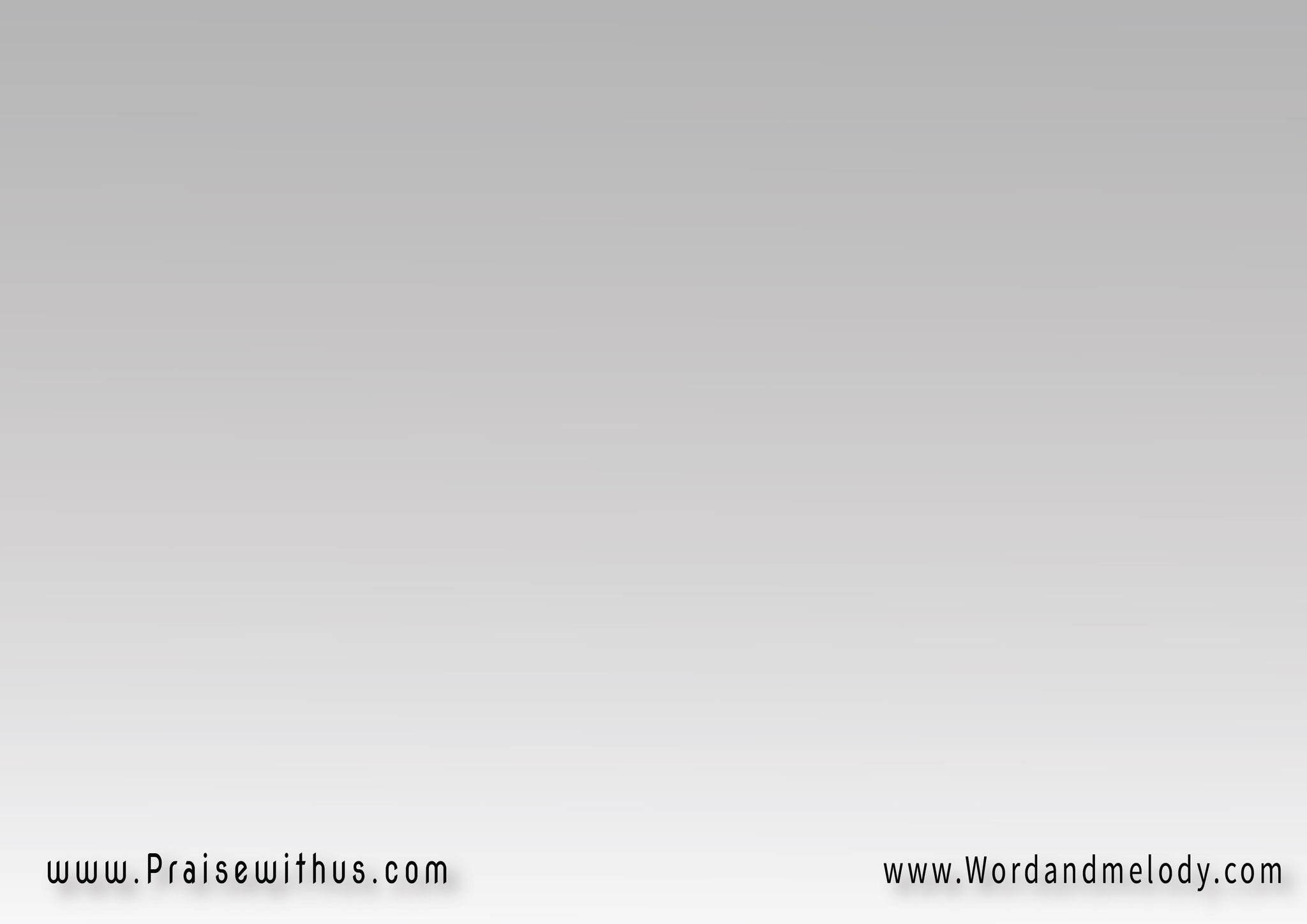 3- 
في هَذا العِيد  قد تمَّتْ الوُعُودُ  
وَجَاءَنا المَوْعودُ  فادي العِبادْيُعْطي الوَرَى روحَ السَّلامْ   
وَالحُبِّ وَاللُّطفِ الَّذي يُحيي الآنامْ
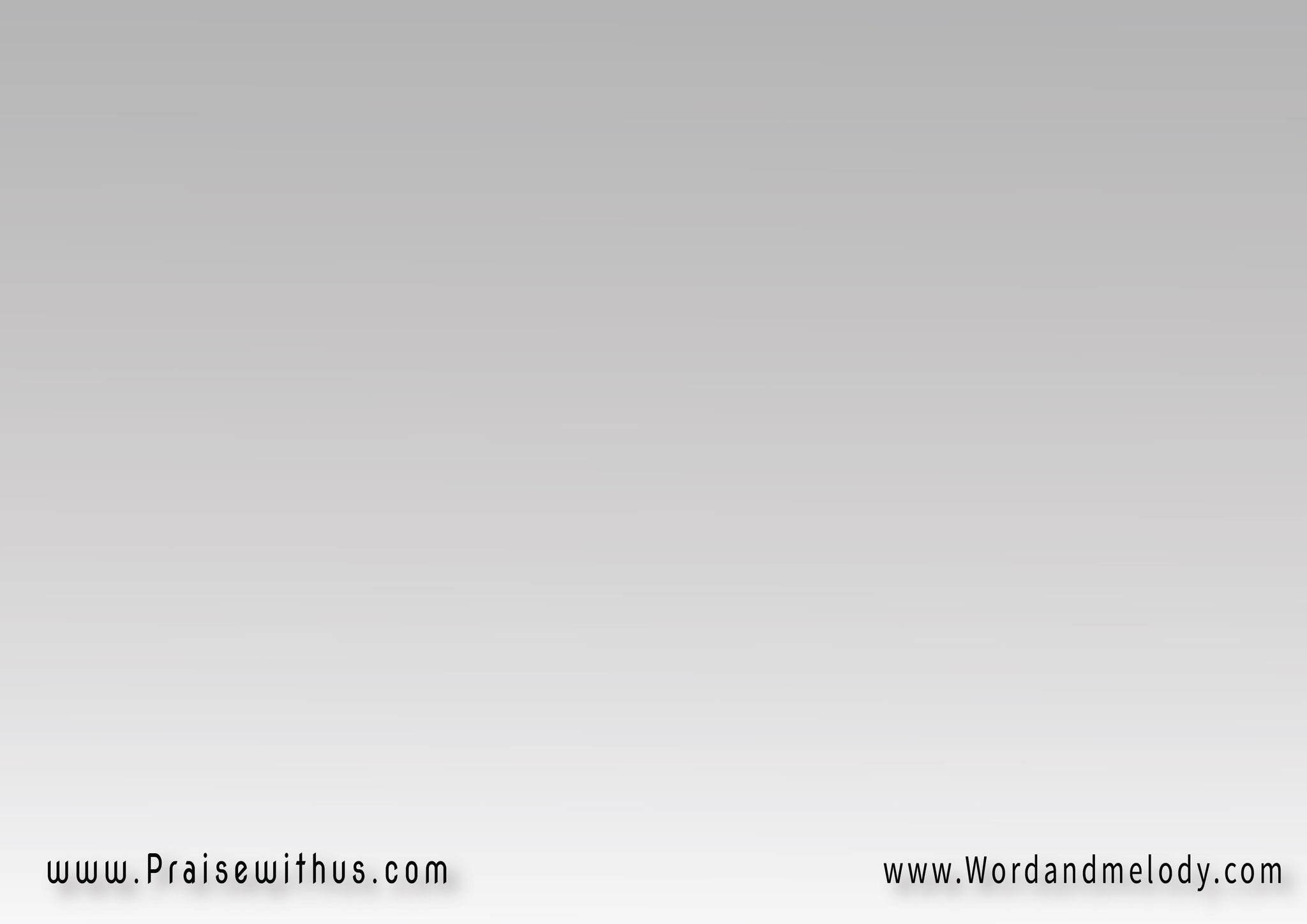 يَنفي مِنَ الأرْضِ الظَّلامْ 
 إذ نُــــورُهُ يَمْتدُّ في كُلِّ البِلادْ
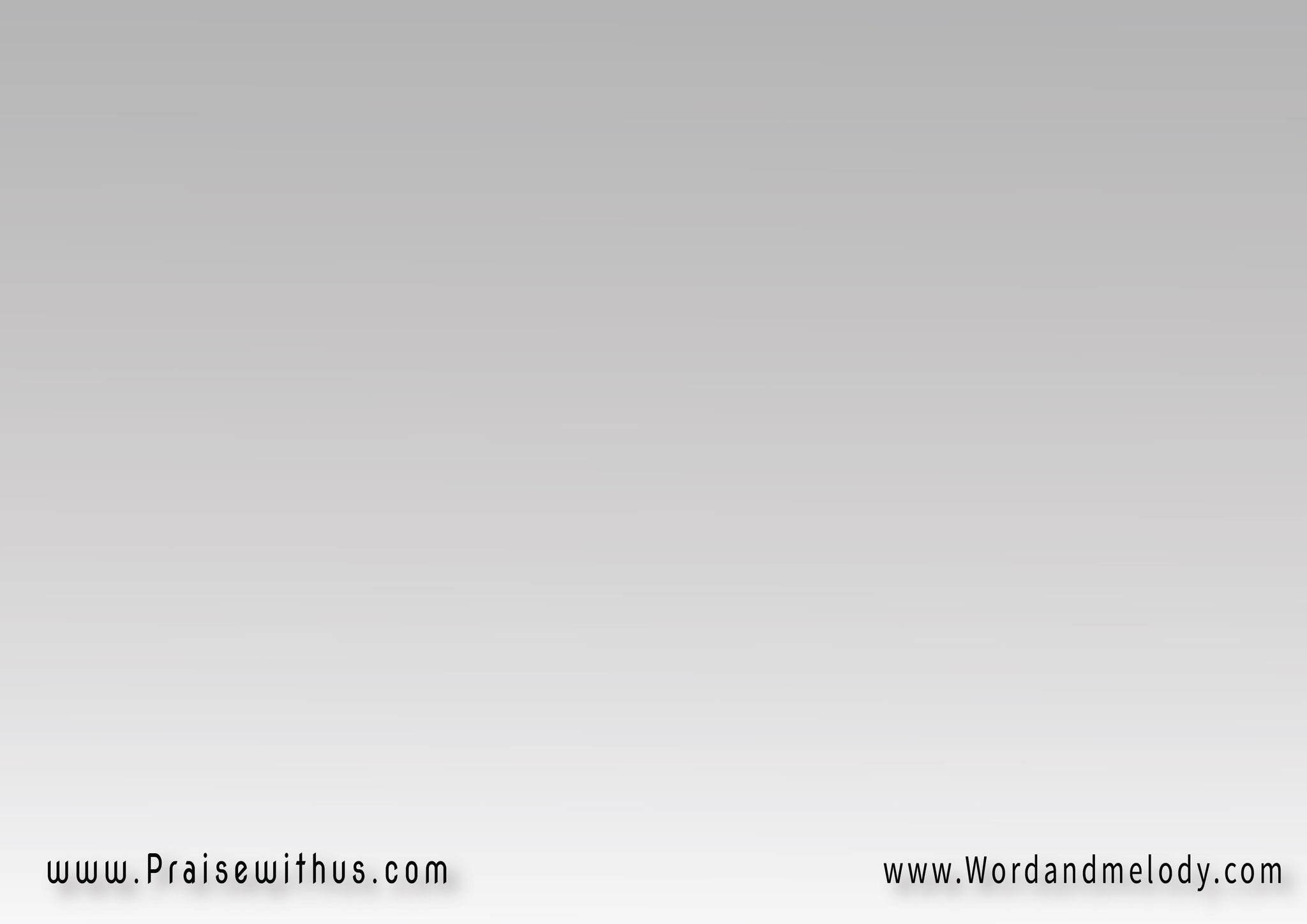 4- 
في هَذا العِيد  تبتَهِجُ القلوبُ 
وَتفرَحُ الشُّعُوبُ بالمُفتَدِييا أيُّها الطِّفلُ الحَبيبْ  
نفسِي بمَرْأى وَجْهِكَ الزَّاهي تطِيبْ
كُنْ سَاكِنَ القلبِ الرَّحيبْ  
كي أُولَدَ اليَوْمَ بهَذا المَـــــــوْلِدِ
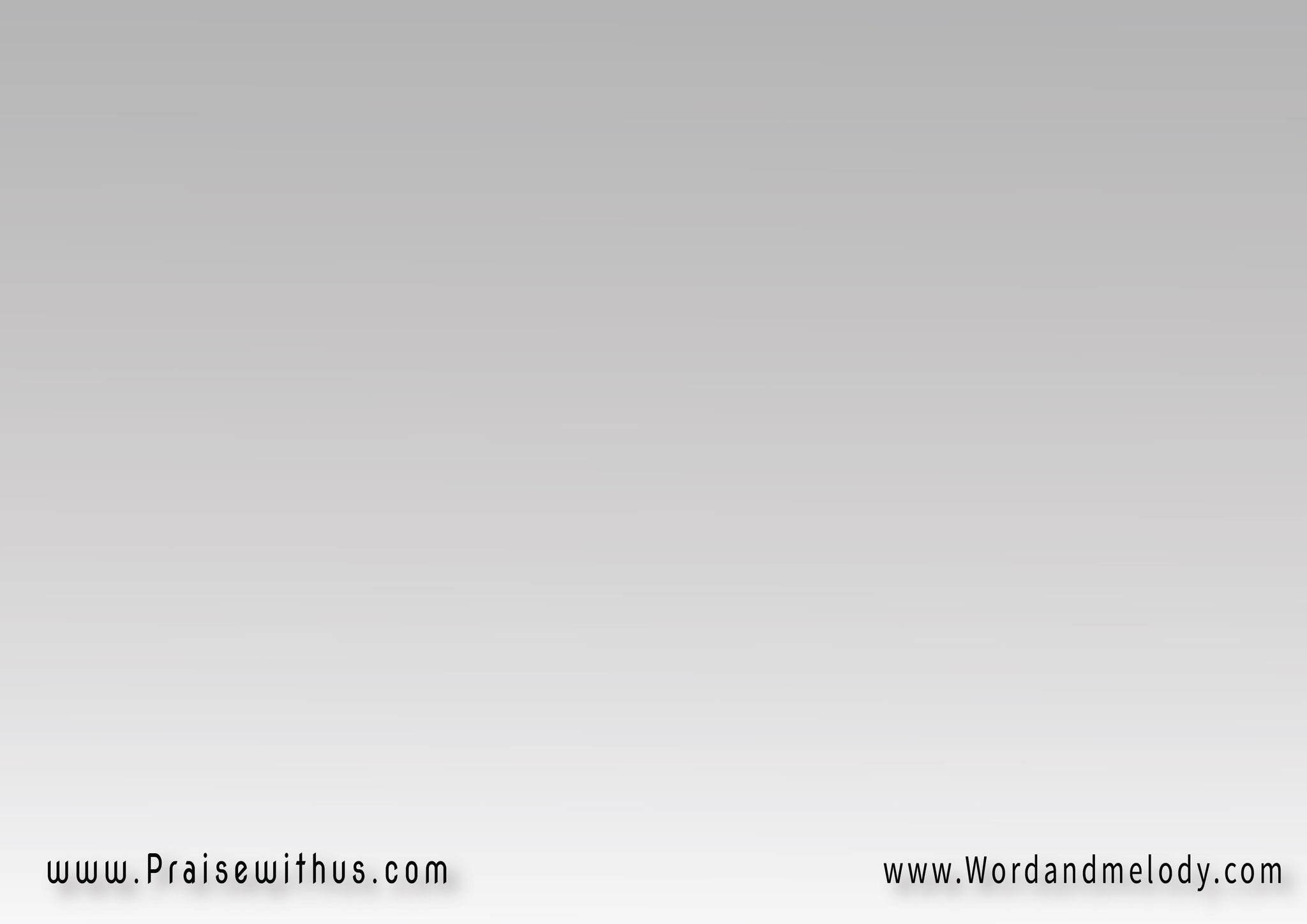 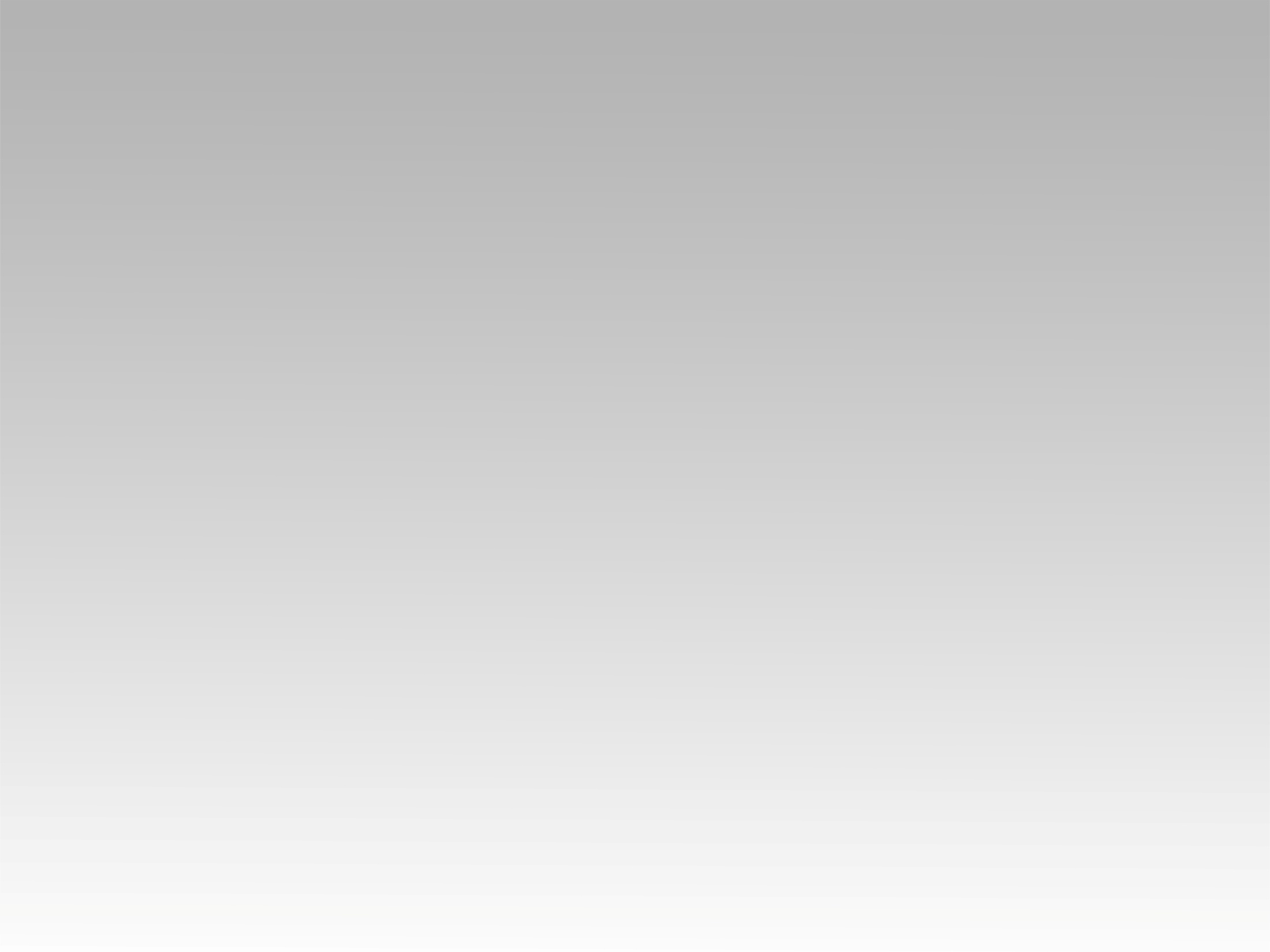 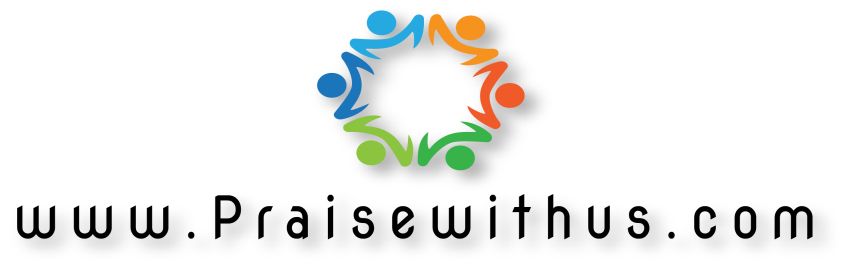